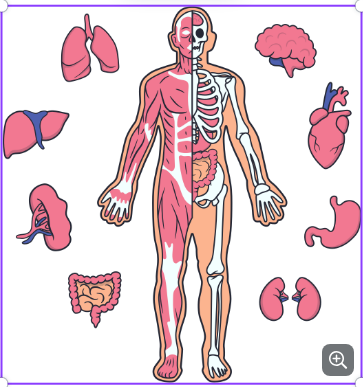 Matière : Biologie
Niveau: SE
Professeure: Marie Al Ammar
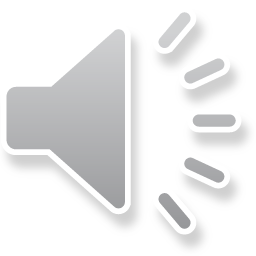 Partie 3
Reproduction et génétique
Partie 1 
Nutrition et métabolisme
Chap.7
Hérédité  et génétique 
Act.1-2-3-5
Chap.1
La digestion
Act.1-2-3-4-5
Chap.2
La respiration 
Act.1-3-4
Chap.3
La circulation sanguine
Act.1-2-3-5
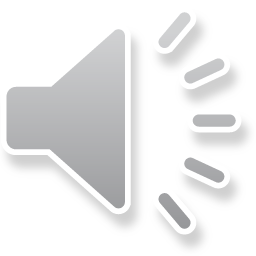 Partie 1
Nutrition et métabolisme
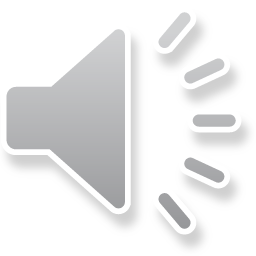 Les aliments
Organiques
Inorganiques
Lipides
Protides
Glucides
Eau et
 sels miéraux
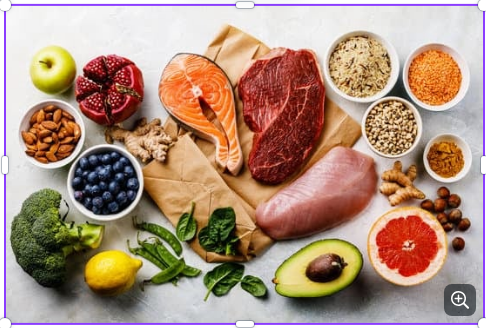 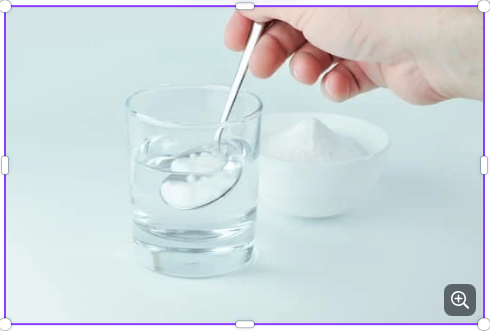 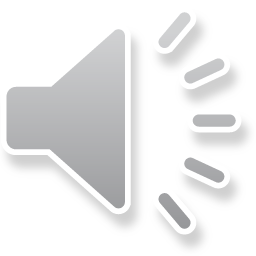 Chapitre 1: Transformation des aliments en nutriments
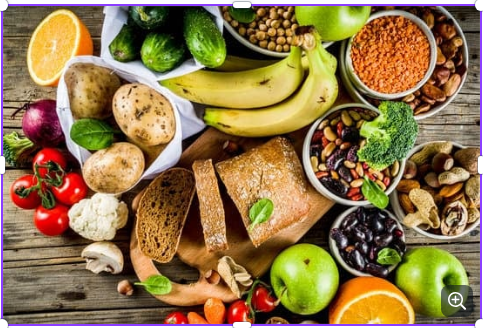 Nos aliments sont des mélanges de substances organiques et inorganiques (minérales):
Substances Organiques : constituées d'éléments C, H, O et N; Les substances organiques sont: les glucides, les protéines, les lipides et certaines vitamines.
Substances inorganiques (minérales) : ne contiennent pas de carbone; les substances inorganiques sont: l'eau et les sels minéraux.
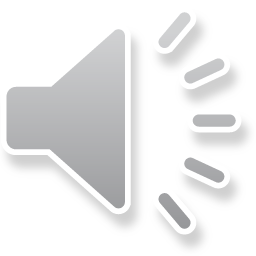 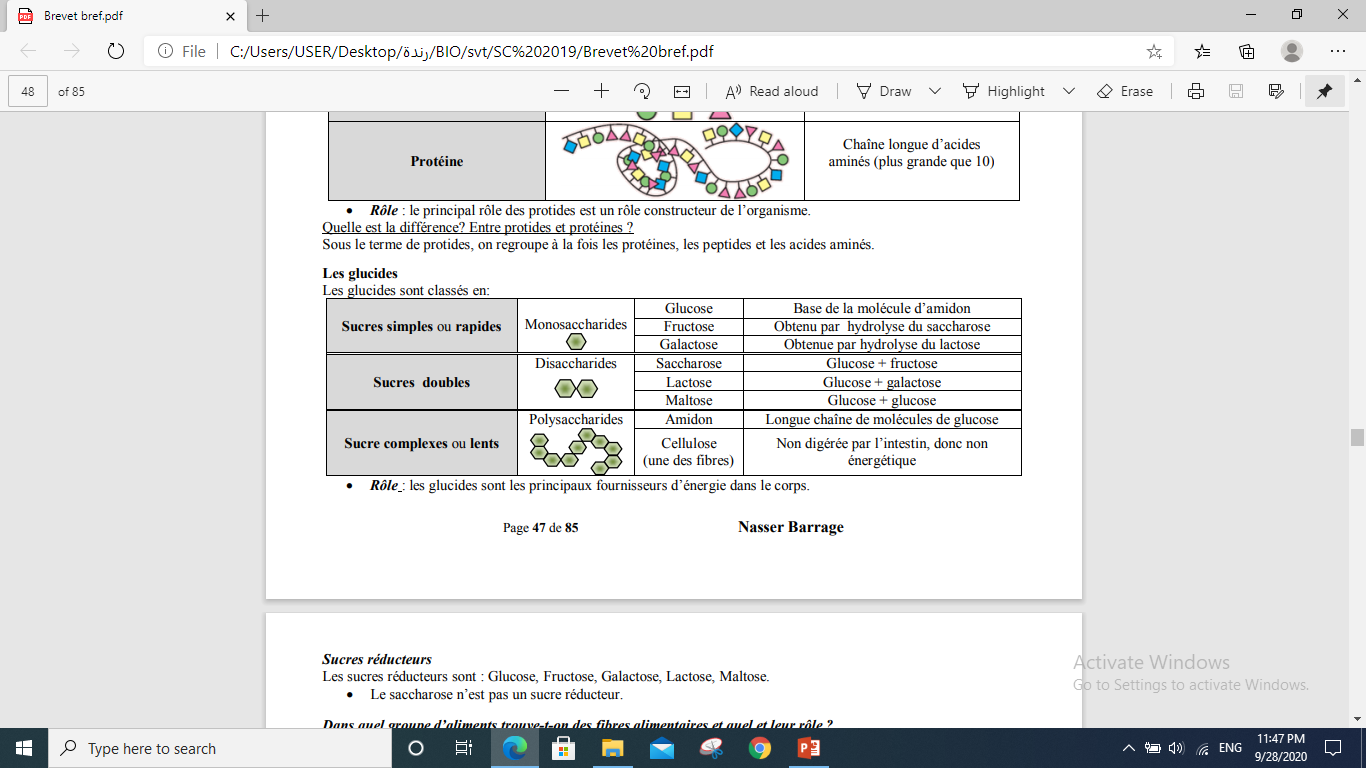 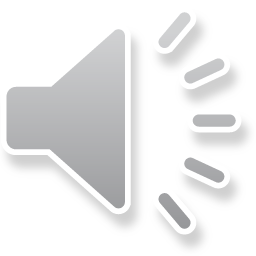 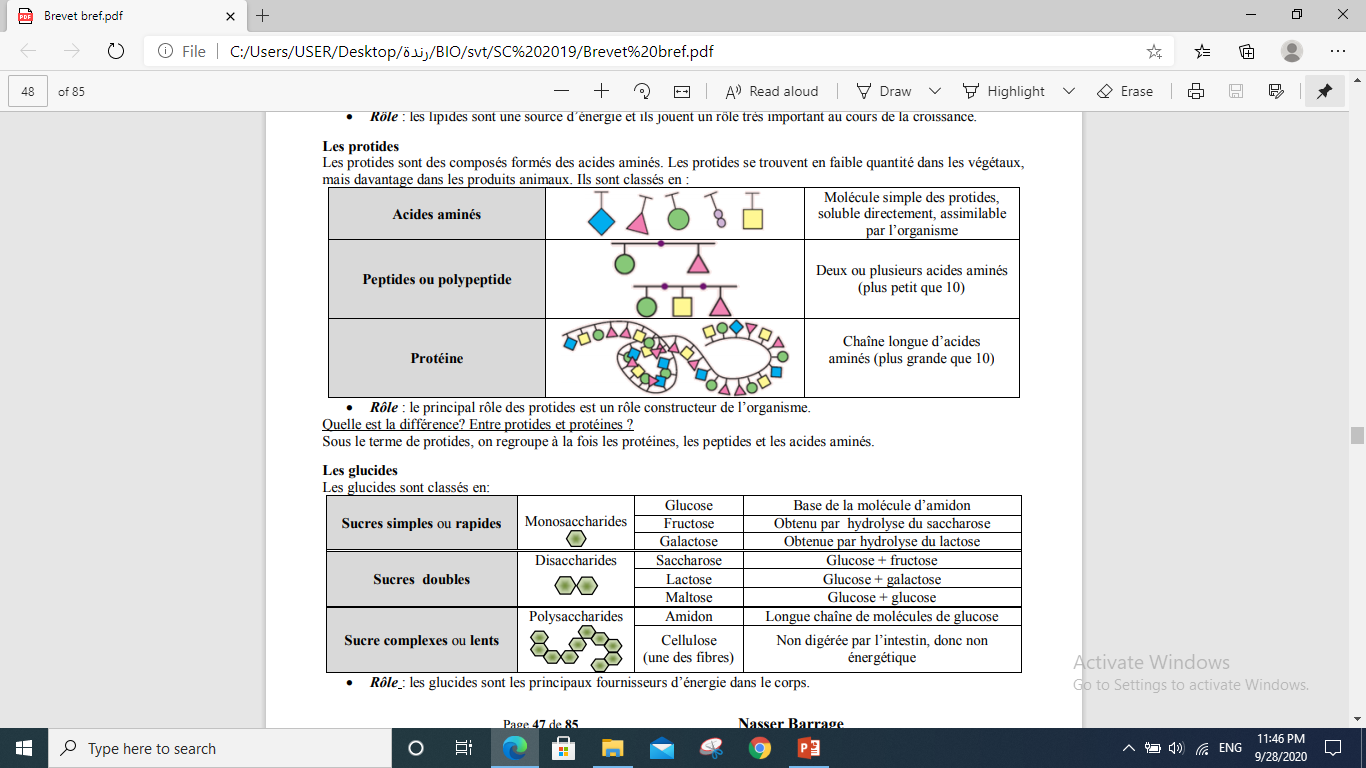 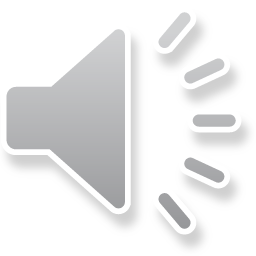 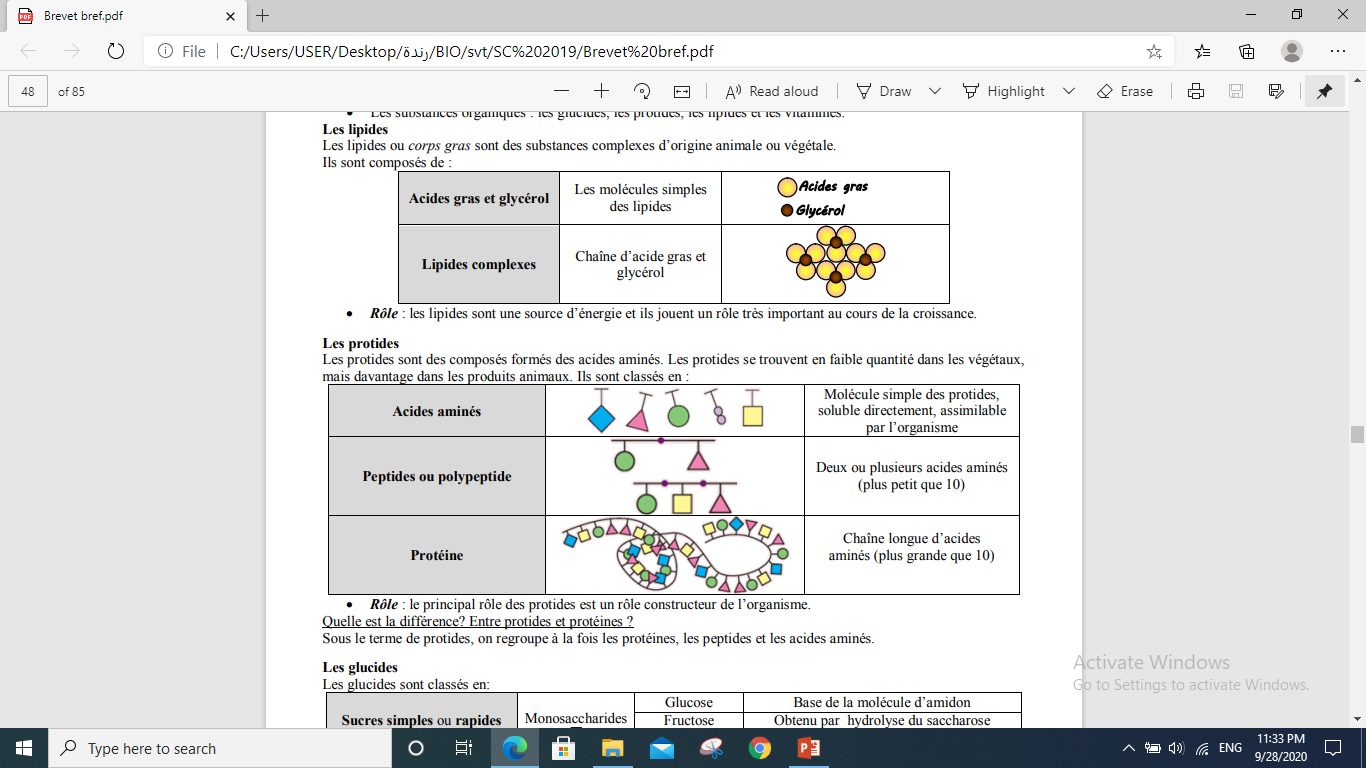 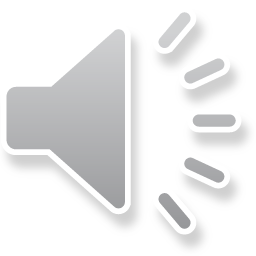 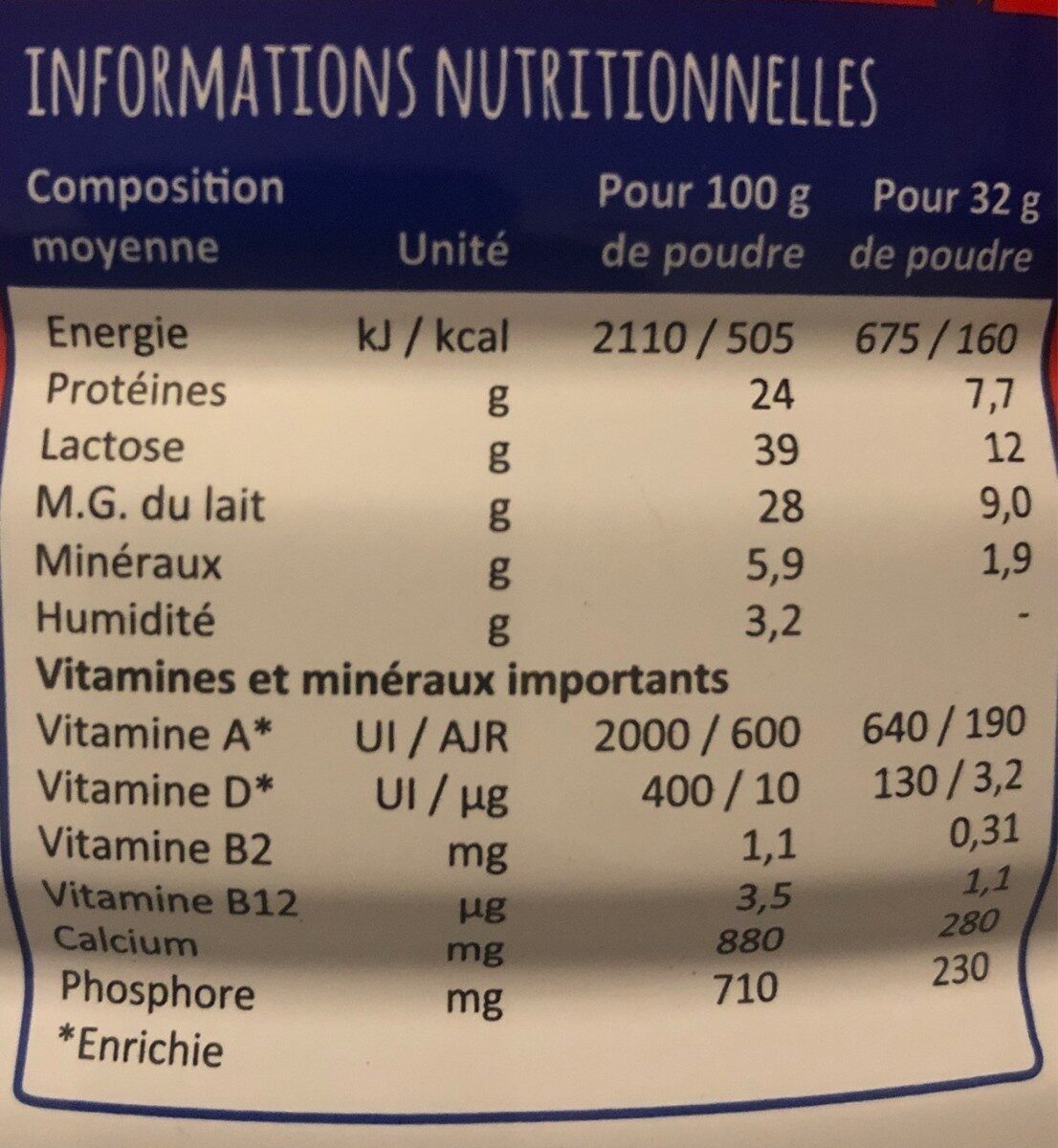 Exercice 1
Chercher sur une boite alimentaire achetée du supermarché la composition organique et inorganiques de l’aliment acheté. Je vous donne un exemple: 
Dans ma cuisine il y a un sac de lait 
Voici la composition :
Matière organique
Glucides: 39%
Protéines: 24%
Lipides: 28%
Matière inorganique
Sels minéraux: 5.9%
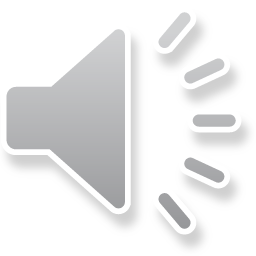 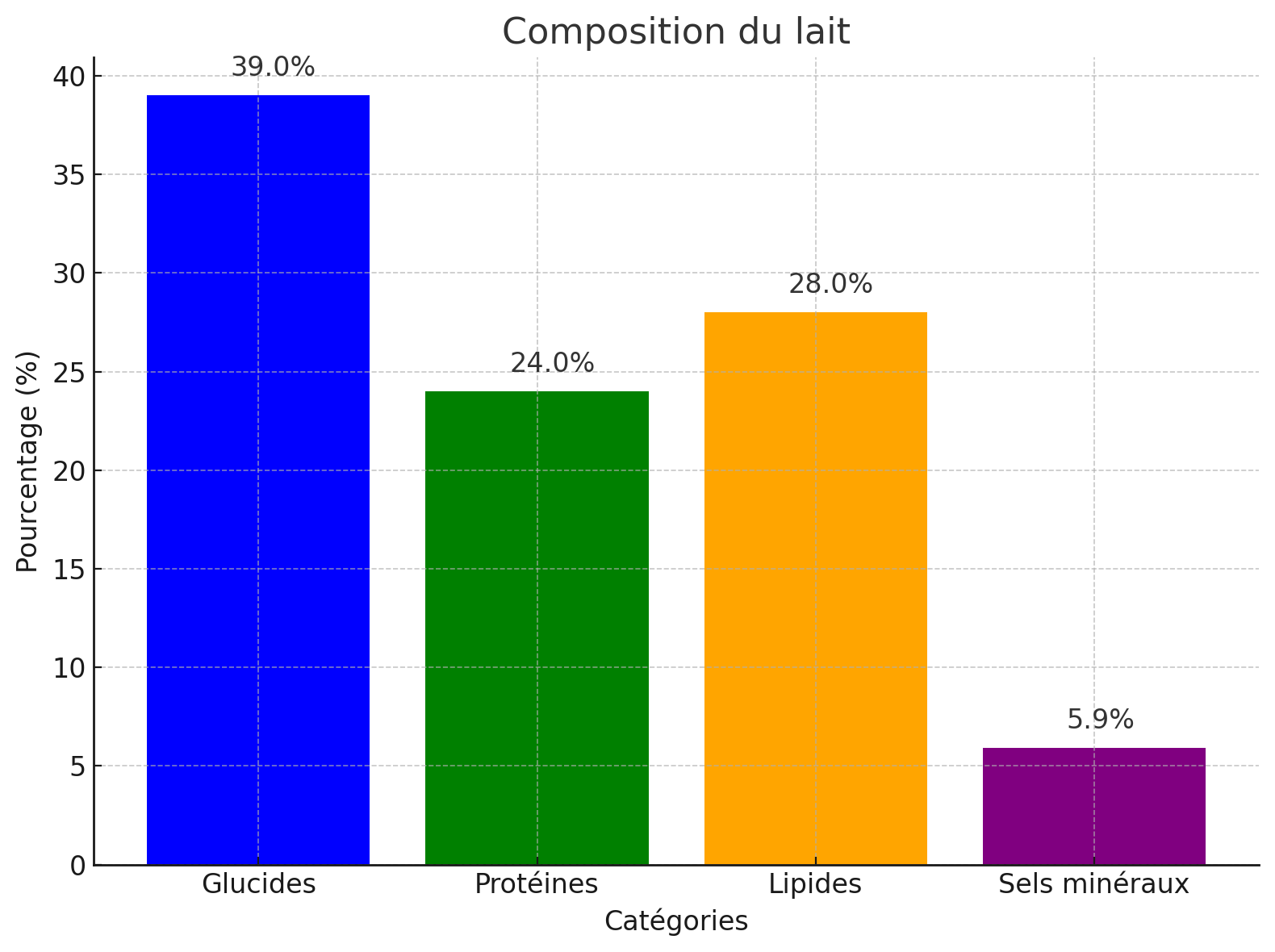 Exercice 2:
Tracer un histogramme des résultats recherchés
Matière organique
Glucides: 39%
Protéines: 24%
Lipides: 28%
Matière inorganique
Sels minéraux: 5.9%
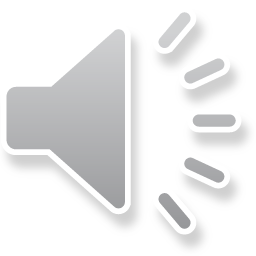